Who is this man?
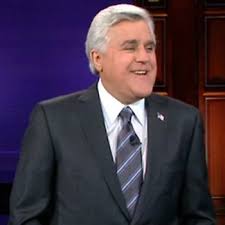 Jay walking
http://videolicious.tv/2009/06/the-best-of-jaywalking-final-jay-leno-tonight-show/#.VK5xxWTF_-Vhttp://videolicious.tv/2009/06/the-best-of-jaywalking-final-jay-leno-tonight-show/ - .VK5xxWTF_-V
Your turn
Imagine jay stops you on the street and asks you a series of questions. Answer them as honestly as you can. 
Each question is on a ppt slide.
Read the question and give your best verbal response.
Then move to the next slide.
Open up this ppt in screencastify.
Record your answers to each question.


So…. Open up this powerpoint in screencastify and click to the next page for the first question.
Question 1
What are the human sex cells called? (male and female?)
Question 2
Where are the human sex cells created? (male and female?)
Question 3
What happens at the moment of fertilization?
Question 4
In which part of the body does fertilization take place?
Question 5
Where does the baby develop?
Question 6
What are the egg and sperm carrying? How many of them are there?
Question 7
Approximately how many cells are in a adult human?
Question 8
How do we go from the cell created when sperm fertilizes egg to a full grown human with billions of cells?
Question 9
Why do have characteristics, personality traits etc that resemble each of my parents?
Nice job.
Please share your screencast with us.